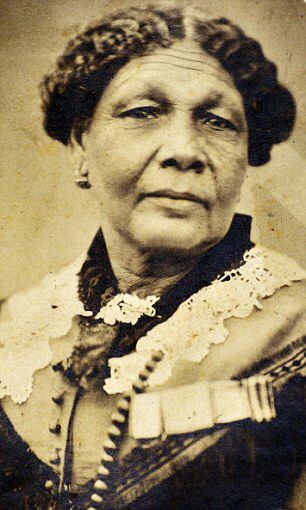 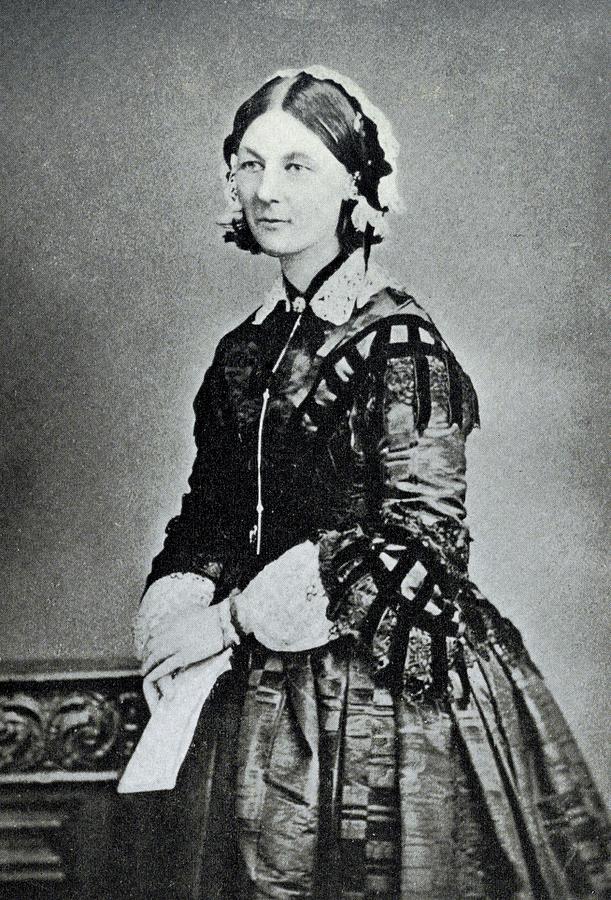 Knowledge organiser
Mary Seacole and Florence Nightingale
Wider World
Mary Seacole and Florence Nightingale
Why these significant individuals are important
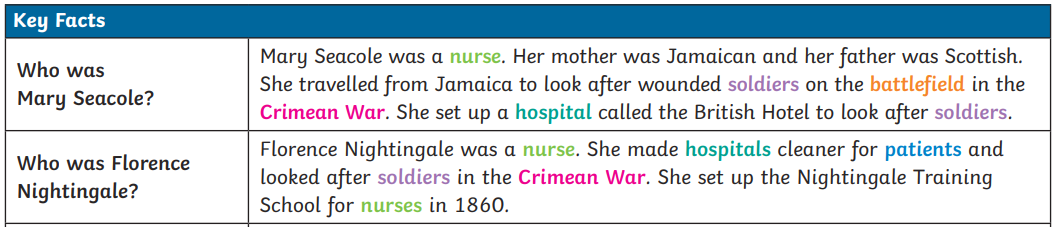 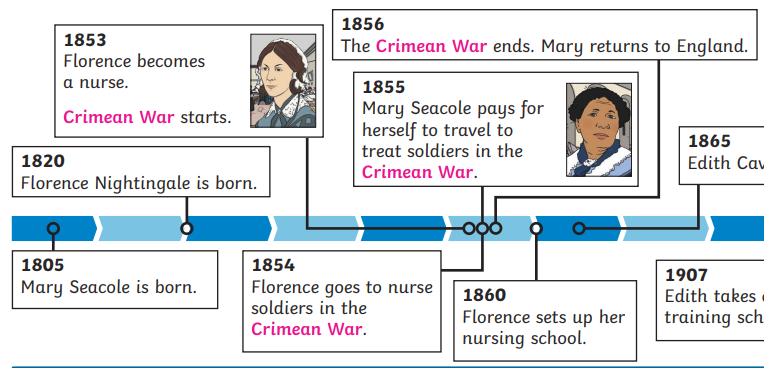 1881Mary Seacole dies.
1910Florence Nightingale dies.
Florence Nightingale and Mary Seacole
Key vocabulary
Websites

Famous nurses - Year 1/2 - P2/3 - History Collection - Home Learning with BBC Bitesize - BBC Bitesize
KQ6
    Should Florence Nightingale rather than Mary Seacole have her statue at St. Thomas’ hospital?
KQ1 
Why is Florence Nightingale remembered today and what did she do in her life?
KQ5
 How important was Mary’s work in the Crimean war and how do we know?
KQ2 
Why did Florence place herself in such danger by going to the Crimea war?
Top takeaways

Having studied this topic you should be able to:
Understand what Florence Nightingale did in her life.
Understand what Florence did during the Crimean War.
Talk about how Florence improved the lives of soldiers during the Crimean war.
Identify significant moments of Mary Seacole’s life.
Understand how important Mary’s work was during the Crimean war. 
Compare and contrast Mary and Florence’s role and share opinions.
KQ4
  What did Mary Seacole do in her life and what were her most significant moments?
KQ3
What did Florence do to improve the lives of the soldiers when she arrived in the Crimea?
Books to read
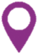